Intervention, exclusion et violence, Automne 2023
Extrait des notes de cours
Les violences familiales
LA VIOLENCE FAMILIALE
On considère qu’un enfant est victime de violence en milieu familial lorsqu’il subit des mauvais traitements ou qu’il ya négligence de ses besoins liés à son développement. La majorité du temps, cette violence est vécue par un enfant ou un adolescent étant sous la garde d’un parent ou d’un adulte qui en a la charge, une personne de confiance.  La violence entraîne des traumatismes physiques, émotionnels et psychologiques compromettant le développement ou la sécurité de l’enfant.
LA VIOLENCE FAMILIALE: LES FORMES
LA VIOLENCE FAMILIALE: LES FORMES
LA VIOLENCE FAMILIALE: LES FORMES
LA NÉGLIGENCE FAMILIALE: DÉFINITION
La négligence est une omission de donner à l’enfant sous sa responsabilité les soins requis pour sa santé et son développement physique, psychologique, affectif, social, cognitif, éducatif et civique. Il s’agit de fait d’une forme de mauvais traitements caractérisés par un manque chronique de soins sur les plans de la santé, de l’hygiène, de l’alimentation, de la surveillance, de l’éducation, ou des besoins affectifs mettant en péril le développement de l’enfant.
https://www.youtube.com/watch?v=iWLeHKD4JXc
https://youtu.be/Iozk5iSybEg
LA VIOLENCE CONJUGALE: LA DÉFINITION
« La violence conjugale se distingue des autres formes de violence par le fait qu’elle se manifeste dans un couple où les deux partenaires vivent une relation intime et affective. On y retrouve un rapport de domination comme dans toutes les problématiques de violence sauf que dans ce cas-ci, l’agresseur installe et maintient son emprise sur sa victime tout en s’assurant qu’elle ne le quitte pas.
LA VIOLENCE CONJUGALE: LES FORMES
ACCUMULATION DES TENSIONS
Tension
crainte - peur
LA VIOLENCE CONJUGALE: LE CYCLE
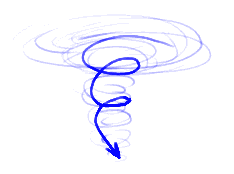 LUNE DE MIEL/
RÉCONCILIATION ET RÉMISSION
CRISE/
EXPLOSION ET AGRESSION
regret – promesse
espoir
éclatement - agression
colère - tristesse
RESPONSABILISATION/ INVALIDATION
justification
minimalisation
Doute – ambivalence
impression d’être responsable
LA VIOLENCE CONJUGALE: LES FORMES
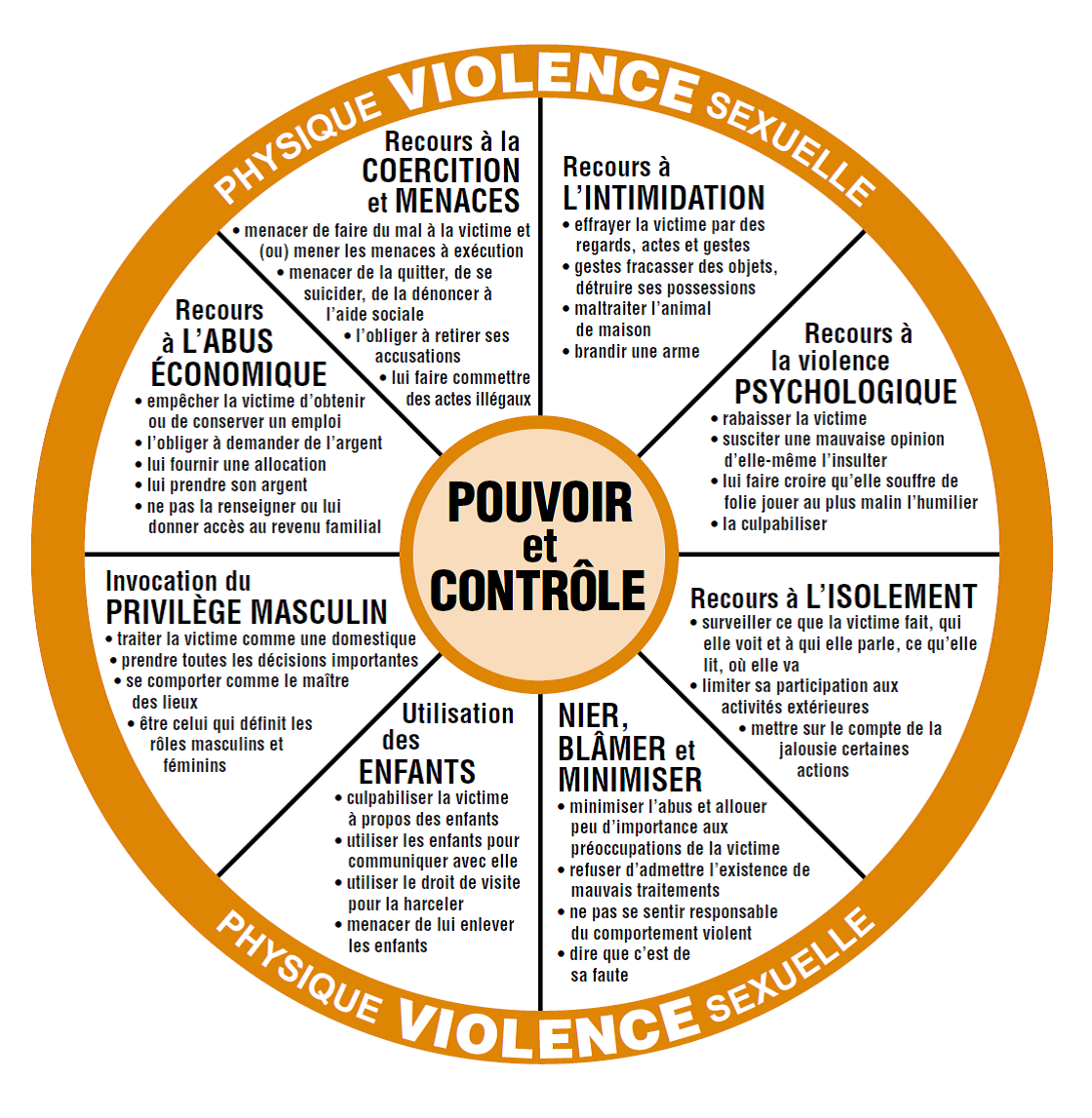 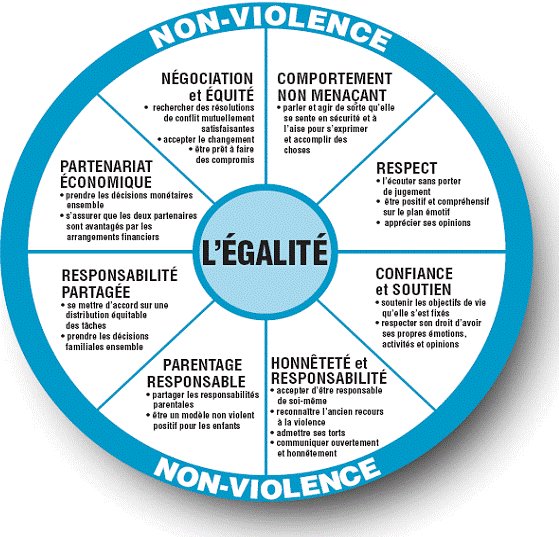 LA VIOLENCE CONJUGALE: SCÉNARIO DE PROTECTION
https://maison-mirepi.com/


https://www.quebec.ca/famille-et-soutien-aux-personnes/violences/violence-conjugale/scenarios-protection



https://maisondeuxvallees.com/app/uploads/2016/01/scenariosProtection-quoi-faire-avant-de-partir.pdf